Texture
Art 3 & 4
Vocabulary
Texture
Actual Texture 
Simulated Texture 
Invented textures
Texture
The way the surface of an object feels
Rough, smooth, grainy, slick, and gritty
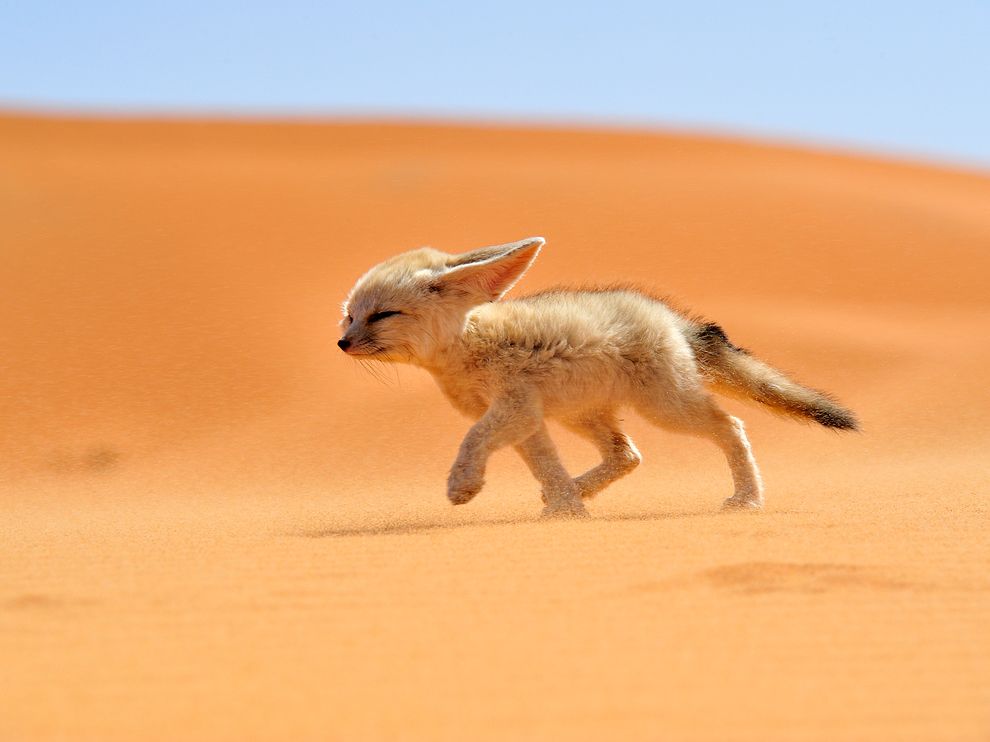 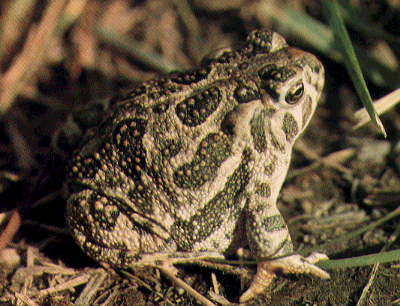 Actual Texture
Textures of real objects you can touch

Textures of plants and animals has function
[Speaker Notes: The function of frog skin is to regulate moisture and fluid transfer. This is why frogs live near lakes, ponds, and streams. This is also why it is not good to hold a frog for too long. Your dry hands will cause the frog's skin to become dry.
http://cgee.hamline.edu/frogs/science/faq1.html#anatomy]
Texture in Art
Simulated : to look like real life
Invented : Textures not intended to resemble textures you find in real life


Michel Sittow, Portrait of Diego de Guevara 1515-1518
[Speaker Notes: Michel Sittow, Portrait of Diego de Guevara 1515-1518]
Invented Texture
Edouard Manet
Describe the textures in this painting.
Michelangelo
Pieta means pity or compassion
Michelangelo was in his 20s when he created this
The only sculpture he ever signed.

Kahn Academy Analysis
[Speaker Notes: Many say Mary looks to young to be Christ's mother in this work. Michelangelo rebutted stating that people aged because they sinned and she was perfect.

A sculptor determines how much his stone is polished. What factors might have led to Michelangelo’s decision to highly polish this piece?
What aspect of the image does the very fine texture help emphasize?]
How to Create Texture
A hard, smooth surface is highly reflective. 
This creates sharp, crisp edges and stronger contrasts of light and dark values.
[Speaker Notes: Light hits more of the surface and bounces off.]
How to Create Texture
A soft surface absorbs the light, creating smooth transitions between highlights and shadows.
How to Create Texture
If the surface is rough, the light hits less of the surface or hits it in less or sporadic areas.  
The reflected light is less, making softer variances in values.  
The rougher the texture, the stronger the variance
[Speaker Notes: Rough surfaces like tree bark, have many small ridges that catch the light on the high ridge with a dark shadow behind the ridge, creating stronger variances.]
Weekly Sketch
Draw an object with an invented or unnatural texture